Civil Rights & LaborSiteManager
Tina Collins - CRL
Janet Treadway - SM
Agenda
Welcome and Introductions
Functionality
System Requirements
Benefits
CRL Website Review
Demo 

CRL (CRLMS) Payrolls 

CRL (CRLMS) Subcontractor Payments

CRL (CRLMS) Bidder/Quoters – Primes 

Questions/Wrap-up
2
System Functionality
AASHTOWare Project will manage the agency’s internal construction contract management program (Estimator, Pre-Construction, CRL, Construction/Materials, Bid)

CRL manages all aspects of internal and external civil rights and labor compliance activities:

DBE goals, TGB goals, and OJT goals 
Bidders/Quoters
Contract Clearance and Good Faith Efforts
State and Federal Prevailing Wages Regulations 
Federal/State Reporting Requirements   

CRL will replace various tracking systems across the Department.
3
Benefits
Allows electronic filing of contractor payrolls and subcontractors payments; instant Confirmation

Standardizes all contractors’ payroll reporting 

Online prime contractor review and approval of subcontractor’s payrolls

Electronic signing of Documents

Reduction of Administrative workload; elimination of paper forms (printing, filing, long-term storage, and mailing)

Provides faster, easier, and accurate way to meet government reporting requirements

Eliminates hard copy forms
4
ODOT Support Network
ODOT District personnel (and Larry Brown) are the external support network business experts 

CRL Website updated frequently
          http://transportation.ohio.gov/crl/
Contact these individuals first for assistance
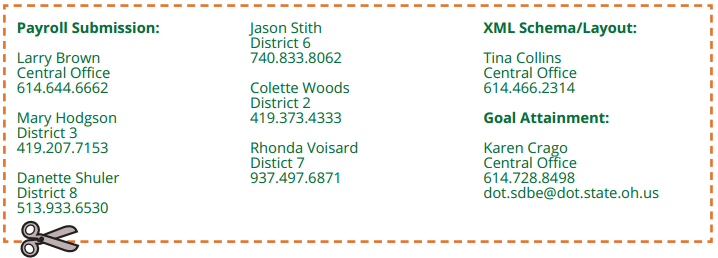 5
Implementation
CRL contract requirements are part of the contract

 Required:  All ODOT contracts advertised after April, 2015

Potential/Future:  Local Let Project Tracking, End of 2015.
6
Craft & Labor Codes
Standardization of Craft & Labor Codes
Crosswalk?
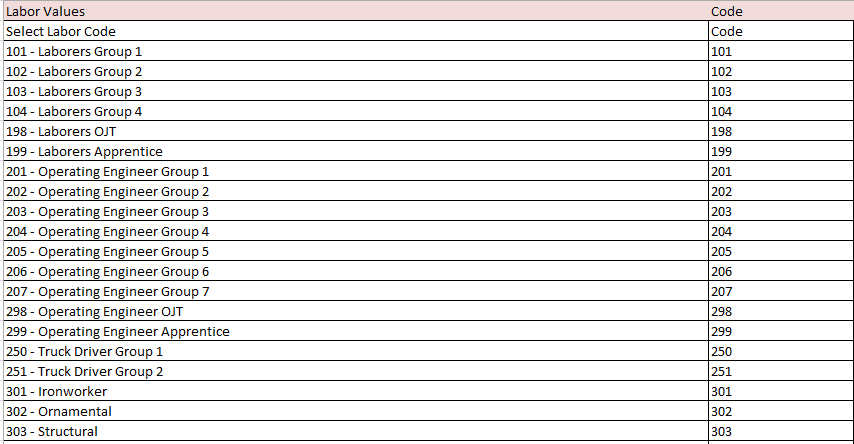 7
Contractor Access
Apparent Low Bidder will receive access on day of bid opening (if new to the system)

Prime and Subcontractors assigned login usernames and passwords by ODOT
 
Contractors will only have access to contracts where they are ALB, Prime or Subcontractor
8
Contractor Access
http://myodot.dot.state.oh.us

User will enter their information into ID System

System will issue IDs
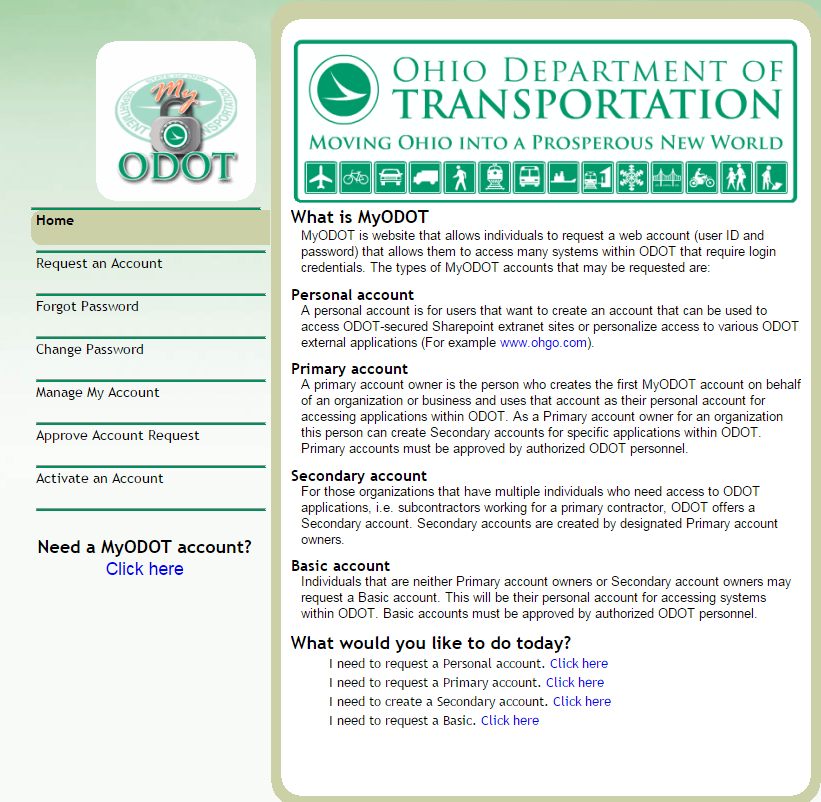 9
Methods of Delivery
XML Extract
Spreadsheet  XML Upload
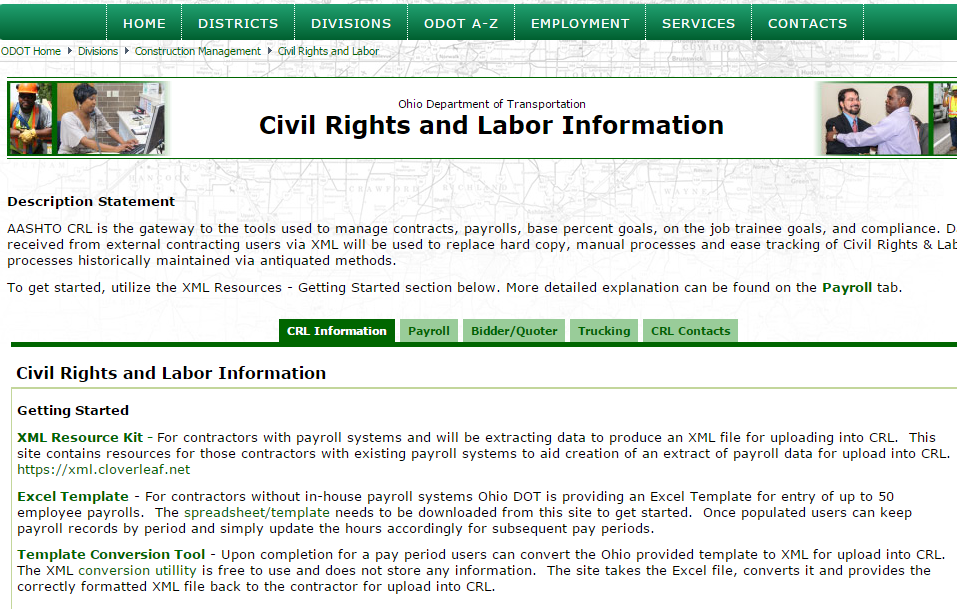 10
Logging In
https://project.transportation.ohio.gov/
Passwords are case sensitive
Make sure you change “Domain” to ODOTONLINE
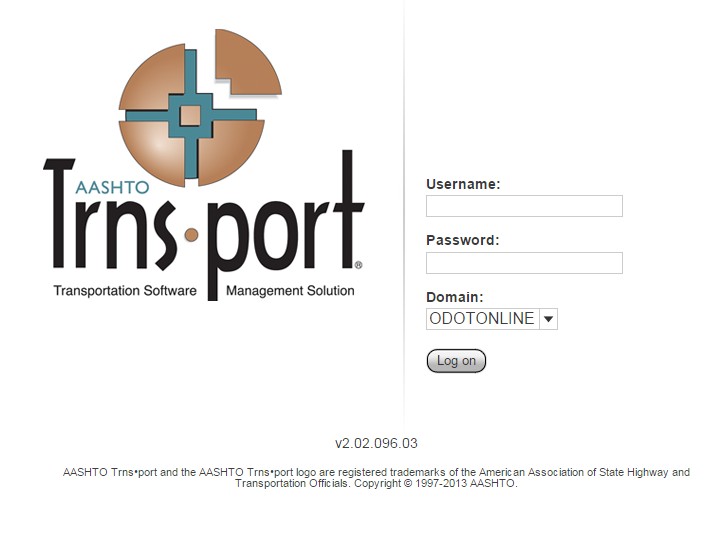 11
User Roles
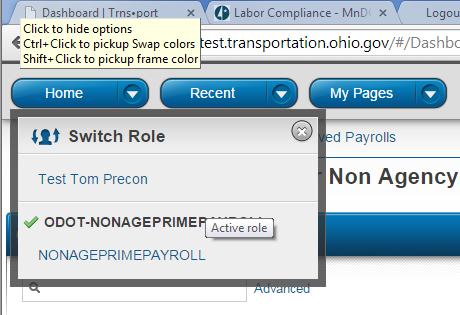 Roles are part are part of the security of the system.
Make sure you are in the correct Role for the task you are performing
Roles you are assigned are located under the “Home” drop down arrow
From the component “Actions” menu, select “Import Payroll”
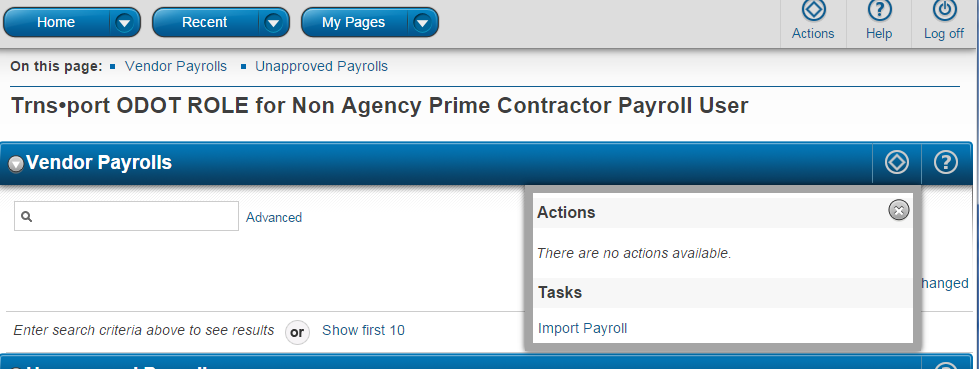 12
Payroll Submission via Spreadsheet
Please review the Spreadsheet Manual for information on how to properly complete the payroll spreadsheet.
Project ID Lookup
Contractor ID Lookup
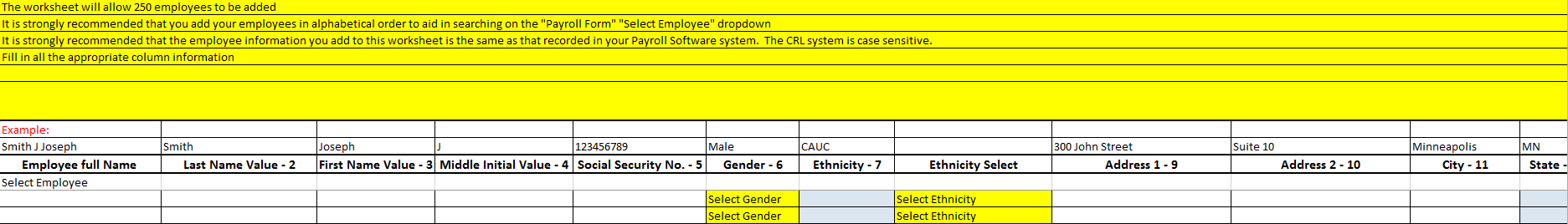 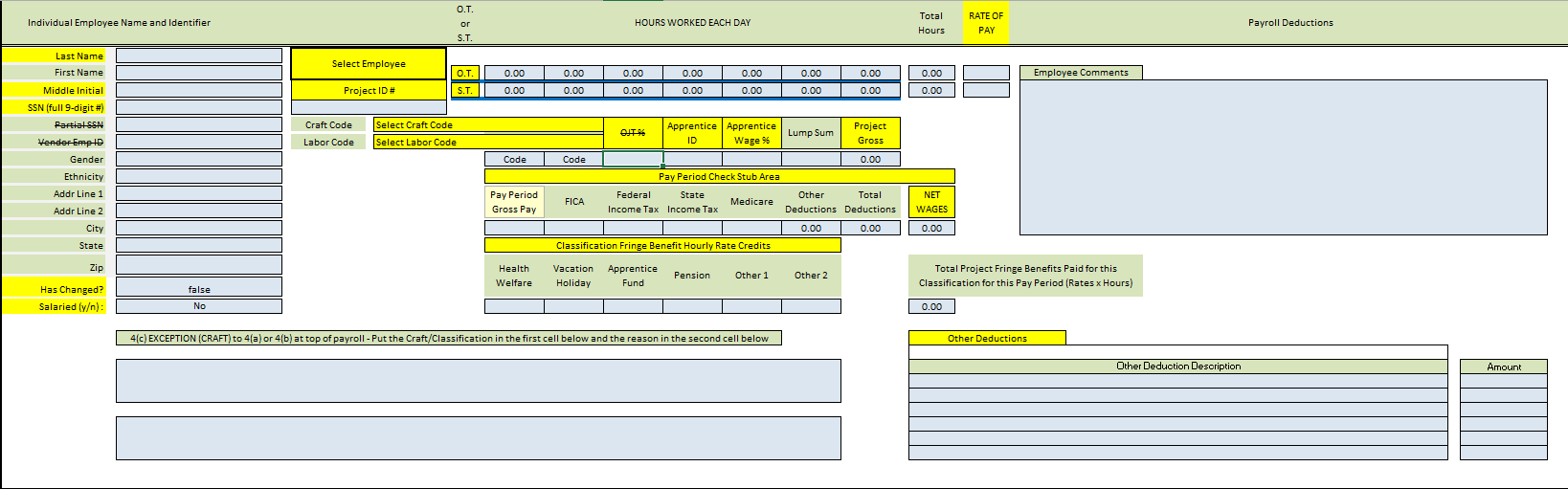 13
CRL Website
Website Demo:

http://transportation.ohio.gov/crl/

Payroll Upload Demo
https://project.transportation.ohio.gov/
14
Adding Subcontractor Payment for Prime Contractors
15
Adding Subcontractor Payments for 
Prime Contractors
Click the “Home” Dropdown Arrow
Select the ODOT-NONAGESUBPAYMENT Link
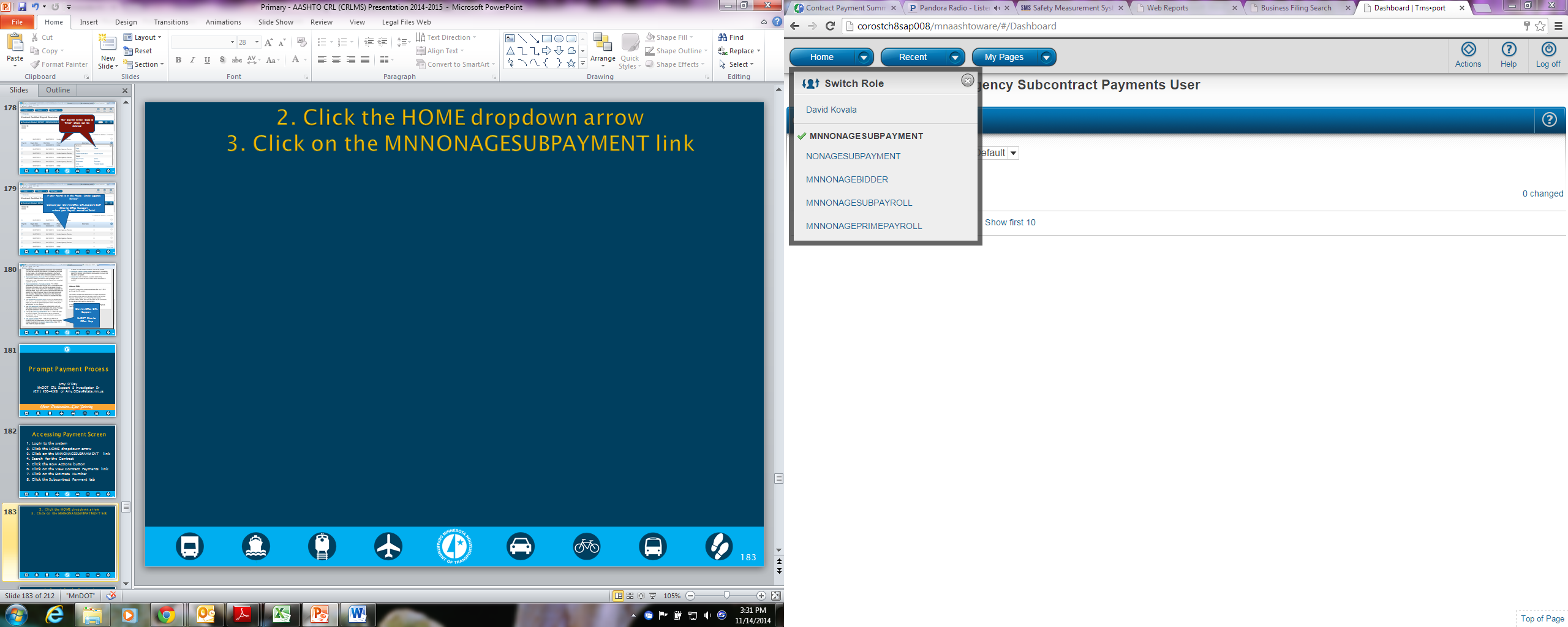 16
Viewing Contract Payments
You can search by contract number or list all contracts
Select “View Contract Payments” from the “Actions” menu
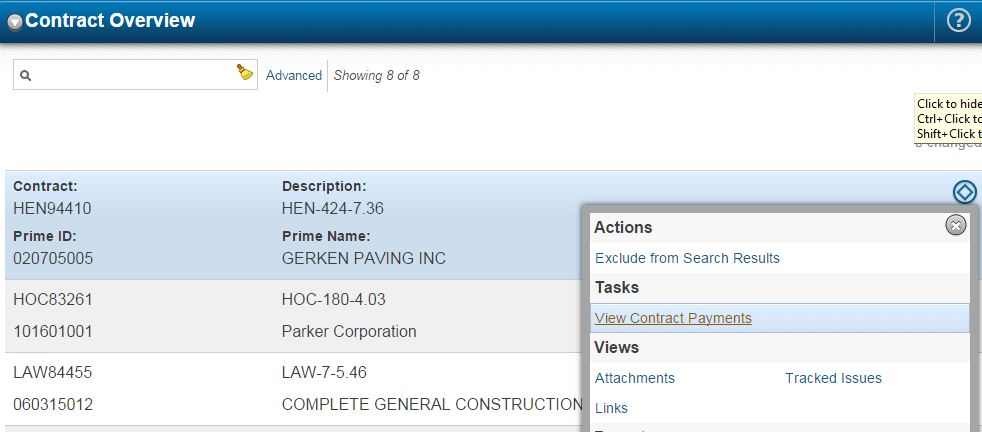 17
Select Estimate Number to View
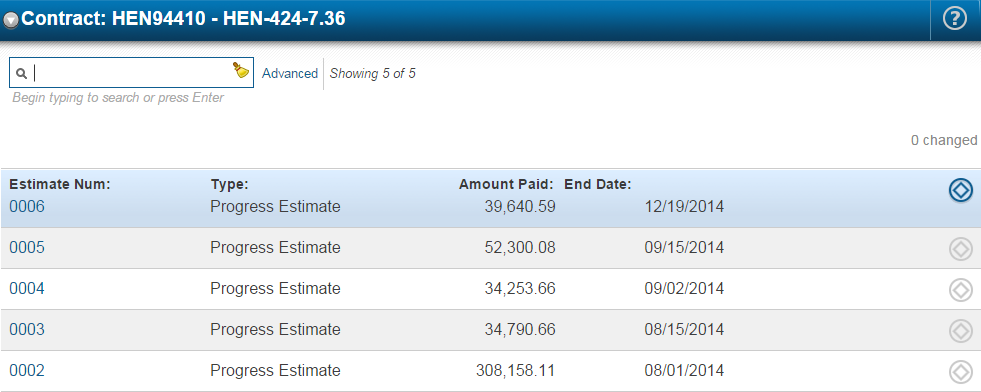 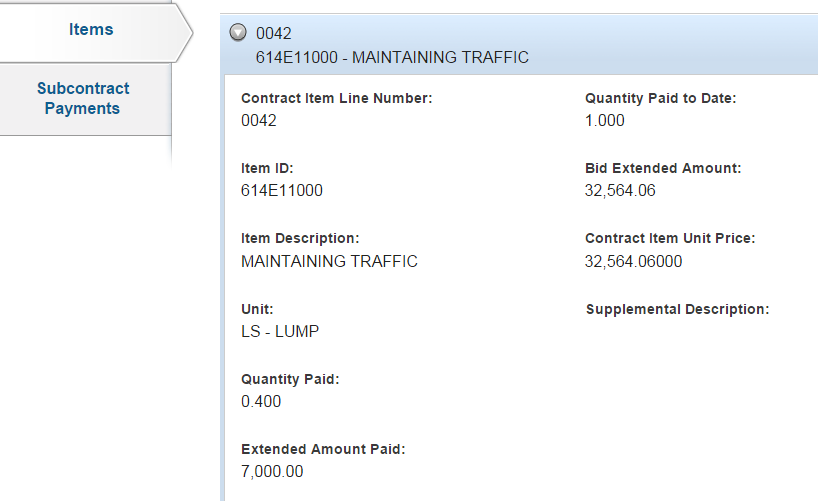 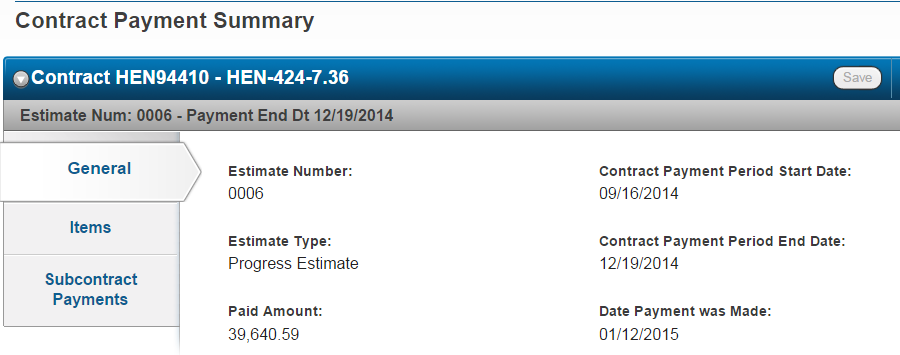 18
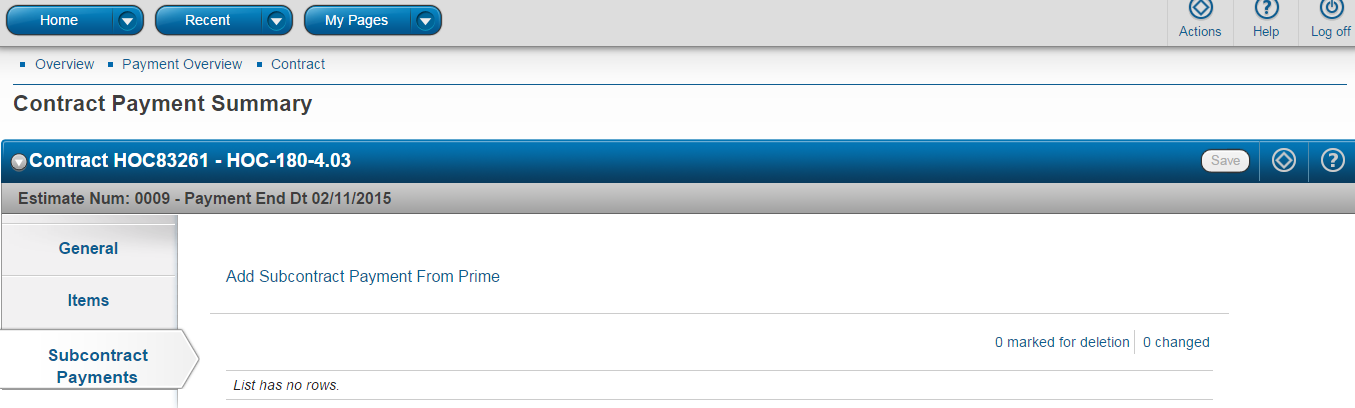 19
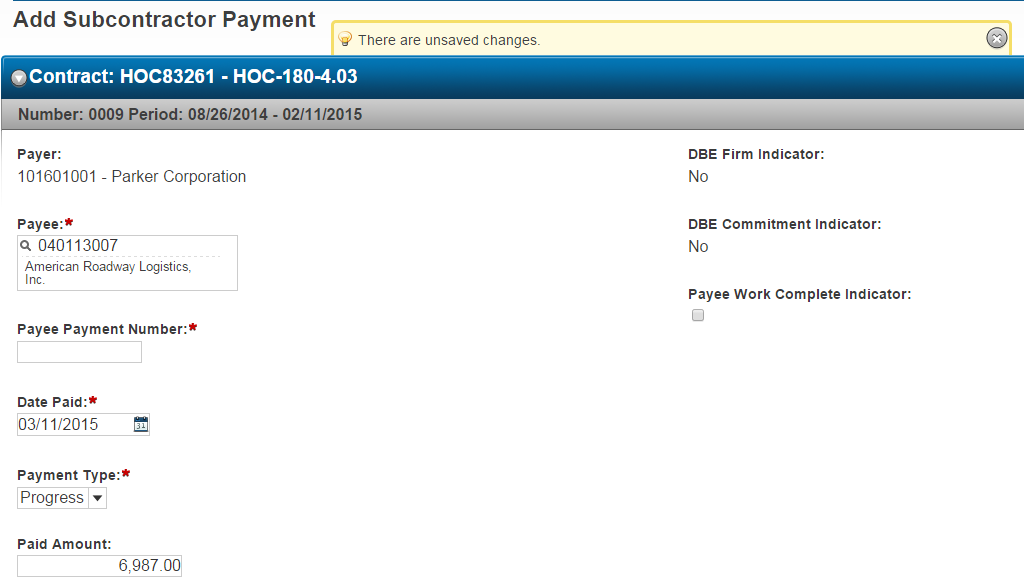 Search for the subcontractor in the Payee box
Enter Payment number in Payee Payment Number box
Enter the Date Paid
Enter Payment Type (Progress or Final)
Enter Paid Amount
Click Save
20
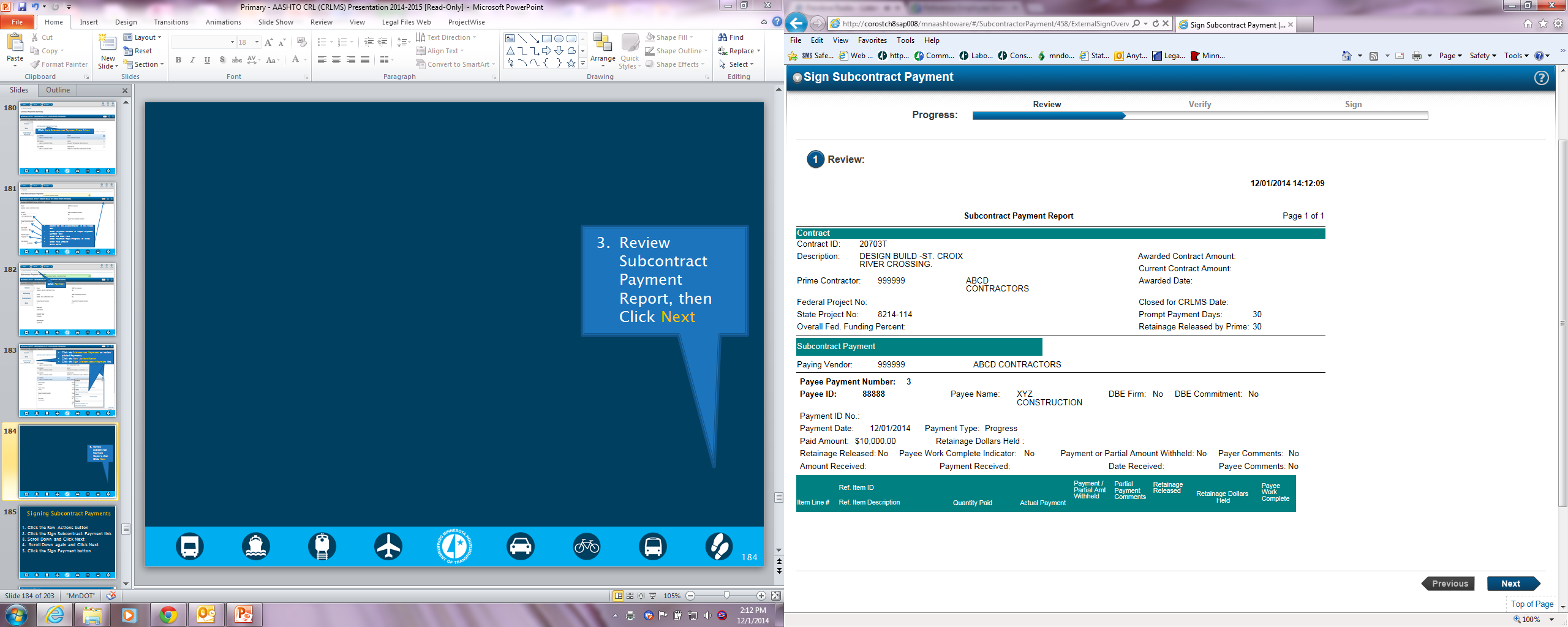 Review Subcontract Payment Report, then Click Next
21
Verifying the Payments Received as a Subcontractor
22
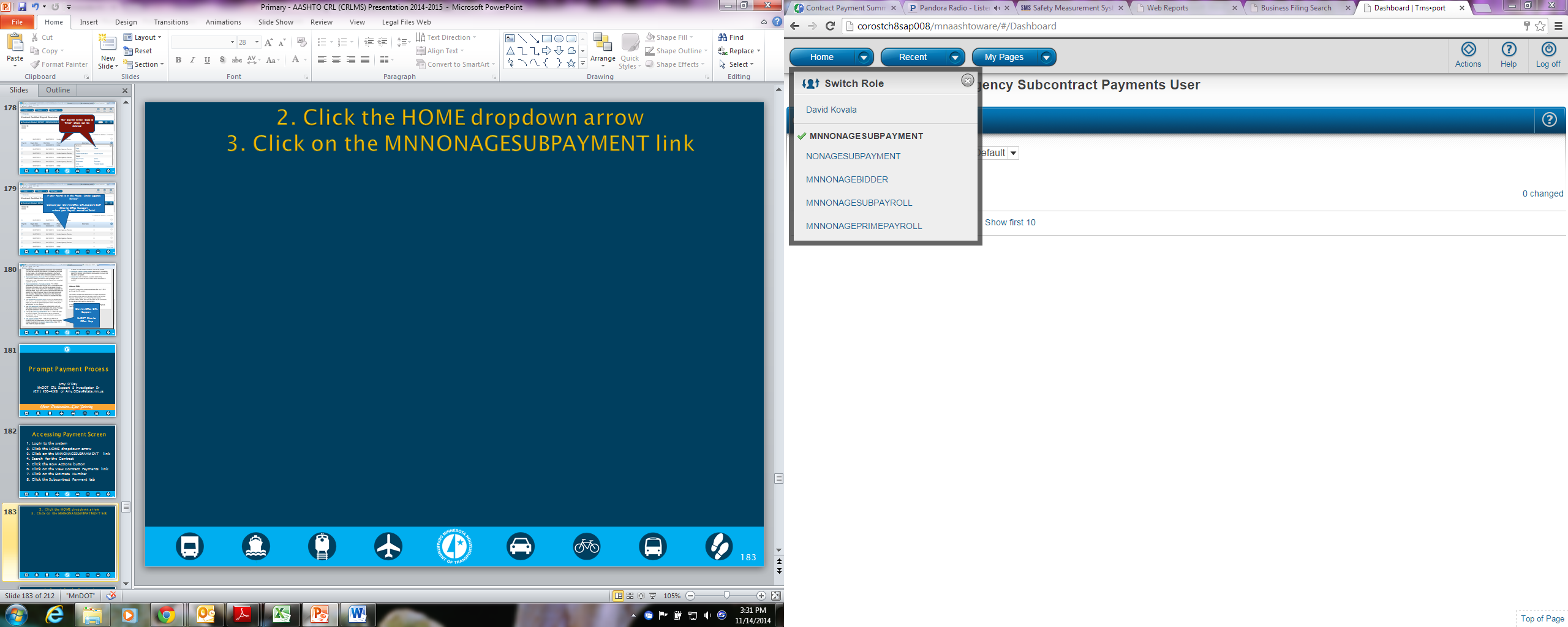 Click the Home Dropdown Arrow
Click the MNNONAGESUBPAYMENT link
Click the Home Dropdown Arrow
Click the MNNONAGESUBPAYMENT link
23
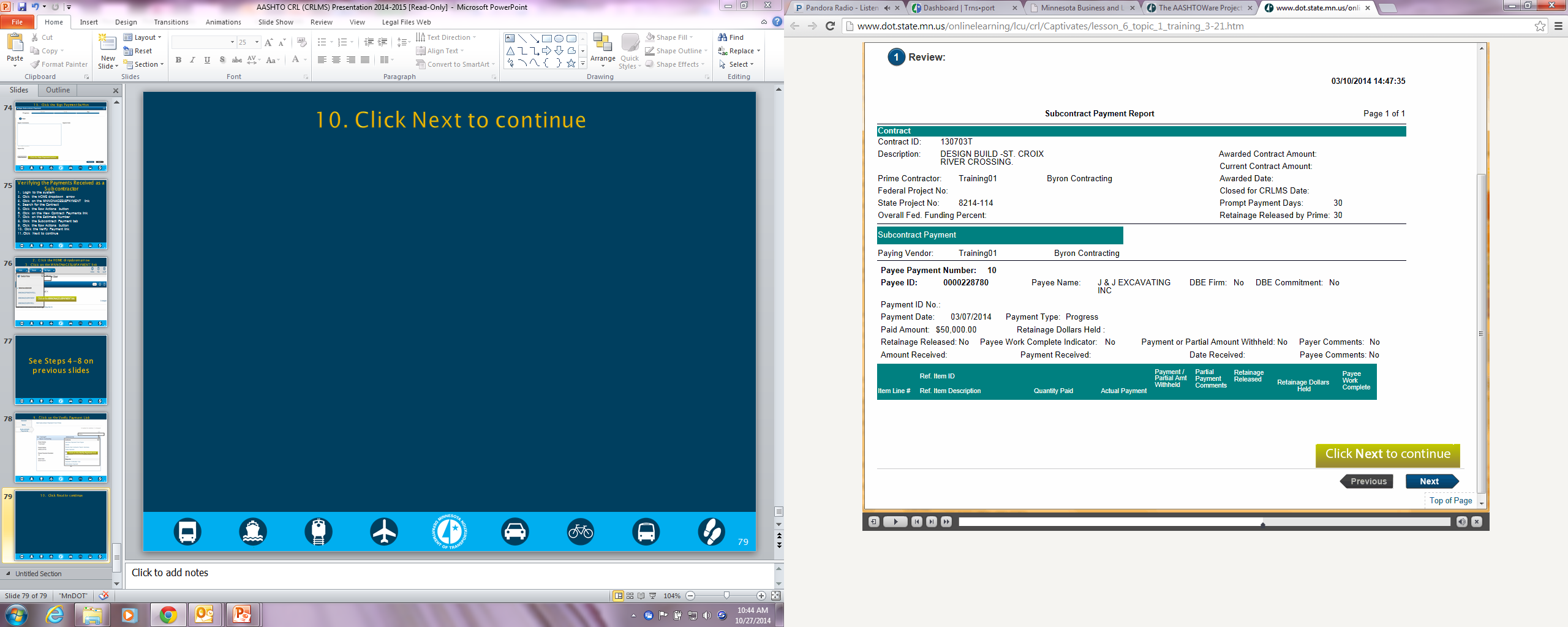 24
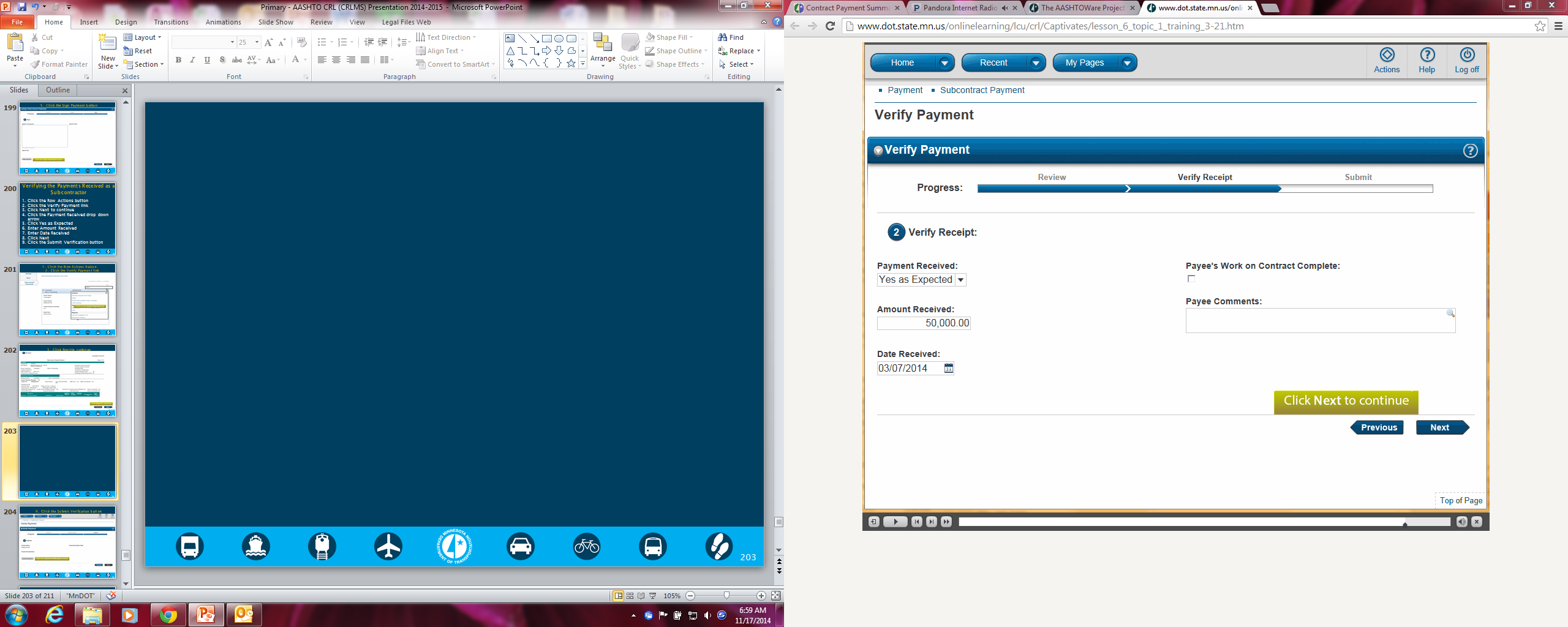 Click Yes as Expected
Enter Amount Received
Enter Date Received
Click Next
25
5. Click the Submit Verification button
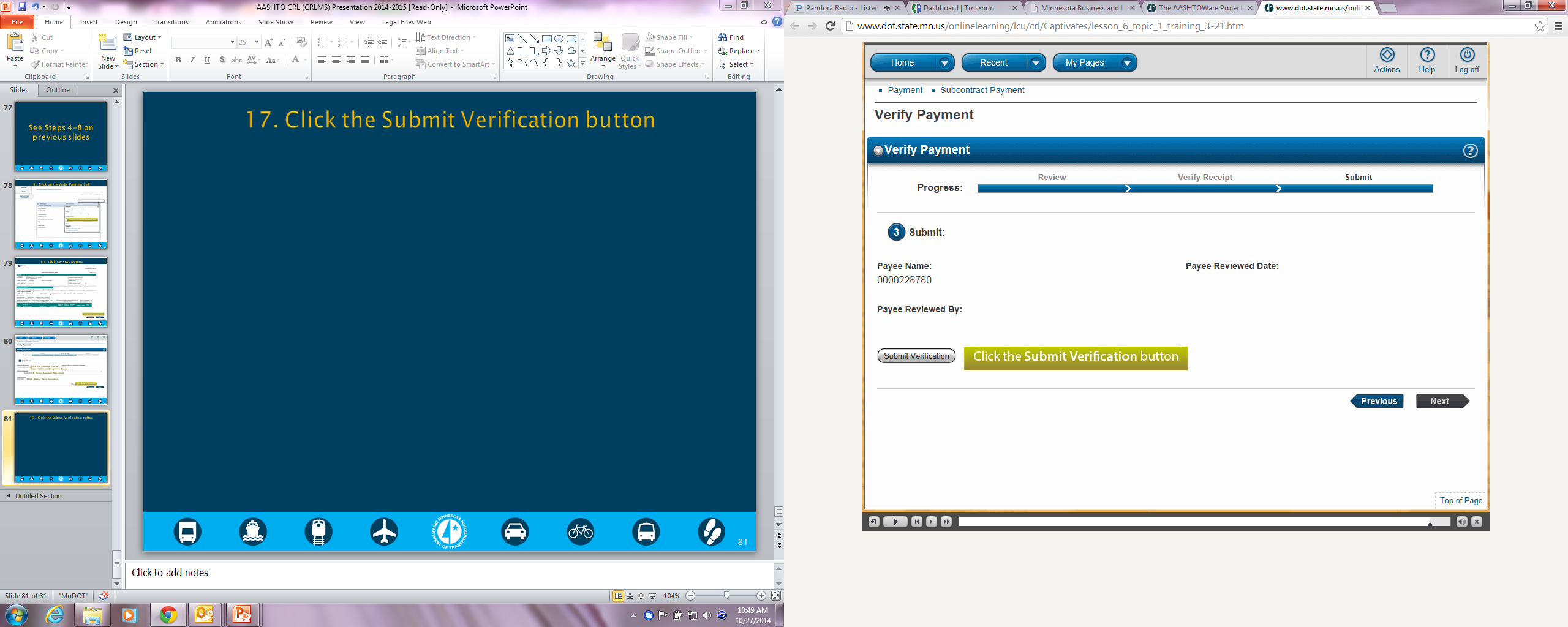 26
CRL
Questions?
SiteManager
SiteManager – External Access
Contractors
Change Order approval
* Estimate approval – *in the future
Consultants
Inspection
SiteManager
SiteManager – External Access
Contractors
Change Order approval
District /Project staff will notify the Contractor when a change order is ready for review and approval
Change order documentation will be shared through the project SharePoint site
Contractor will approve at the first level for the change order in SiteManager
SiteManager
Requirements for your SiteManager access:

PersonManager account
First Name
Middle Initial 
Last Name
Company
Email
Phone number
Indicate if you currently approve Change Orders on behalf of your company
Indicate if you currently approve Estimates on behalf of your company
SiteManagerSharePoint Document Storage
Requirements for your SharePoint external  access:

MyODOT account
Personal account request
SiteManagerExternal Access assistance
In the future should have you any questions regarding your external access to either SiteManager or SharePoint you will be able to send an email to: 

SiteManager.External@dot.state.oh.us
Questions?